SC Department of Education
SCASBO FALL CONFERENCE
Melanie Cooper, Finance Director
November 8, 2024
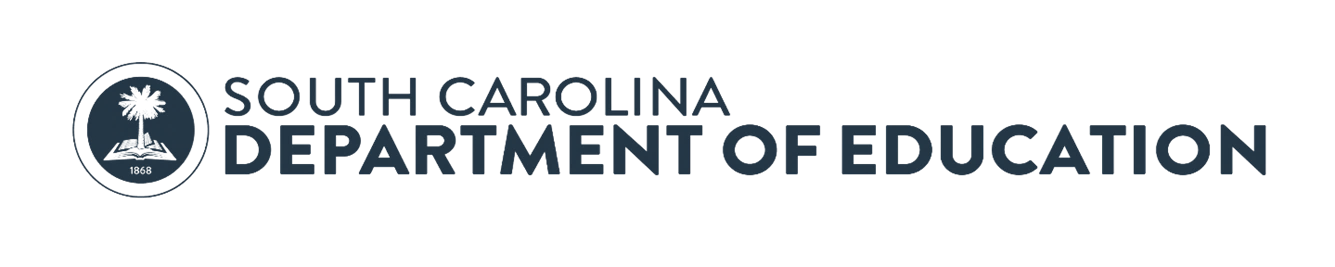 [Speaker Notes: Slide title should be Aptos Bold font, left-aligned, not smaller than 44pt
Audience – To whom/group you are presenting to
Speaker – Who is giving the presentation (may be by name or by department)
Date – Date of presentation]
Agenda Item #1
SC Educator
[Speaker Notes: Agenda is 88 pt
Line item is 66 pt]
SC Educator-Primary Focus
Provide information for funding related to National Board and Teacher Supply

Provide educator reports to the General Assembly
Catalog all professional staff employed by a district during the current school year

Update credit for total years of experience for educators to the Office of Educator Services

Data transfer to SC Lead for evaluation and assessment purposes
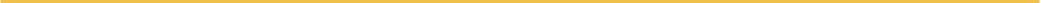 [Speaker Notes: Not much has changed in SC Educator, and the primary focus is still to catalog staff employed in the district.  Update experience for educators, provide evaluation data via SC Lead, provide funding information for National Board Candidates, and Teacher Supply, and lastly prepare educator reports.

Emails or calls regarding
Experience credit not updating
SC Lead evaluations for educators (due to location assignment or position coding)
National Board status
Change in class ( educators who move from a bachelors to a Masters in current year)]
SC Educator Deadlines
November 30th -PCS Staff updates for Teacher Supply

June 30th -Final Staff updates for current school year, SC Educator will close at 5 pm
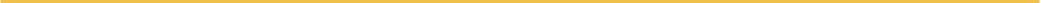 [Speaker Notes: Header font 50pt
Content/body text font 26pt]
Questions & Discussions
[Speaker Notes: Are there any questions, concerns, or feedback you may have regarding SC Educator.]
SC Educator Contacts
Joshua Byers
jrbyers@ed.sc.gov


Michael Scheele
mscheele@ed.sc.gov
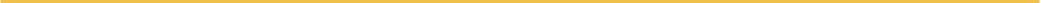 [Speaker Notes: Header font 50pt
Content/body text font 26pt]
Agenda Item #2
Dating Reporting
[Speaker Notes: Agenda is 88 pt
Line item is 66 pt]
Data Verification Process
Code students in PowerSchool
Data transfer to SCDE (ED-FI)
Verify membership and student accountability data reports on SCDE website
CFO certified pupil accounting data is correct ( CFO will receive link via email)
SCDE will update State Aid to Classroom  funding
[Speaker Notes: Wyatt confirmed the podium data is the same as what is being sent to the membership count page. The data is being updated daily, and he said he would provide an overall status update soon.

Dan Ralyea sent a reminder email yesterday and resent the Docusign email if you hadn’t signed as of yesterday at noon.  Please continue to review the data and once you confirm is it correct please submit your signature.

You will not be able to verify student accountability counts for 3 and 4 year olds there is a know issue with the source data and our SCDE team is aware and working to resolve this issue.]
[Speaker Notes: We included this chart to help grow your knowledge of ED-FI in South Carolina and support your learning of this publishing tool.]
Pupil Classifications
Base Programs: K-12
Exceptional Programs: SPED classifications, Homebound
CTE courses
Add-on Weightings:
High Achieving (HIAC)
Academic Assistance (ACAS)
Pupils in Poverty (PIP) 
Limited English Proficiency (LEP) 
Brick & Mortar (Charter Authorizers only)
Virtual (Charter Authorizers only)
[Speaker Notes: Header font 50pt
Content left is 26pt
Content right is 28pt]
FY25 Pupil Accounting Dates:
Membership Dates:

45-day-10/24/2024-11/12/2024

135-day-3/25/2025-4/16/2025
ed.sc.gov
[Speaker Notes: Slide title is hidden from display]